Моделі надання оздоровчих послуг уразливим категоріям населення
План лекції
 Поняття «Вразливi категорiÏ населення» та їх типи.
Конфліктна чутливість та методи аналізу.

Лекція 1
www.radnyk.org	info@radnyk.org	radnyky

Онлайн-курс: «Конфлiктна i гендерна чутливiсть у роботi з представниками/цями вразливих категорiй»
i. “Вразливi категорiÏ населення” –
соцiально-психологiчнi характеристики
У житті кожної людини є різні періоди. Життєві перешкоди та проблеми – це стрес для  людини, з яким усі намагаються впоратись по-різному. В загальному сенсі “вразливість” –  це, в свою чергу, нездатність людини витримувати зовнішні впливи середовища, особливе  сприйняття зовнішніх проявів у суспільстві.
Отже вразливість – це наша здатність самостійно долати проблеми і стресові ситуації.  Наприклад, коли людина втрачає роботу, то є кілька варіантів розвитку подій. У випадку, коли  людина має освіту, високі комунікативні навички, то пошук роботи є завданням, яке вдається  вирішити достатньо швидко – рівень вразливості низький.
Коли ж власних ресурсів недостатньо (немає освіти, підтримки рідних, відсутні навички,  які необхідні для роботи), то людина може не вийти з цієї кризової ситуації, застрягти на етапі  пошуку, почати вживати алкоголь або психоактивні речовини з метою відсторонення від  проблем. Криза – внутрішній дисбаланс, який виникає, коли копінг-стратегії не спрацьовують  у подоланні стресу або життєві навички не відповідають ситуації (Енциклопедія Сучасної  України). У результаті чого стрес накопичується, а рівень тривоги збільшується.
Копінг-стратегії – це модель поведінки особистості в різних ситуаціях, яка сформувалася  з певного досвіду (Енциклопедія Сучасної України). Наприклад, якщо у підлітковому віці  спрацьовувала схема «я принижую інших і досягаю успіху», то в дорослому віці для кар’єрного  зросту ця модель не спрацює. І в період, коли людина буде напрацьовувати новий спосіб  поведінки, вона переживатиме кризу.
Життєві навички – низка психологічних і соціальних компетентностей, які допомагають  людині бути в гармонії зі своїм внутрішнім світом і з соціальним оточенням. Чітко визначеного  переліку життєвих навичок не існує, їх налічують близько двадцяти.
Більш детальніше: http://llt.multycourse.com.ua/ua/page/19/105#1
ЕМОЦІЙНО-ВОЛЬОВІ:
самоконтролю
керування стресами
мотивації успіху
гартування волі
ІНТЕЛЕКТУАЛЬНІ:
самоусвідомлення і самооцінки
усвідомлення життєвих цінностей
визначення життєвої мети та планування майбутнього
аналізу проблем і ухвалення виважених рішень
критичного і творчого мислення
самовдосконалення
ЖИТТЄВІ НАВИЧКИ
(СОЦІАЛЬНО-ПСИХОЛОГІЧНІ КОМПЕТЕНТНОСТІ)
СОЦІАЛЬНІ
протистояння негативному впливові оточення
запобігання і протидії дискримінації
колективної роботи
лідерства
упевненої і гідної поведінки
ефективного спілкування
співпереживання і надання допомоги
розвитку дружніх взаємин
розв'язання конфліктів
2
www.radnyk.org	info@radnyk.org	radnyky

Онлайн-курс: «Конфлiктна i гендерна чутливiсть у роботi з представниками/цями вразливих категорiй»
ПИТАННЯ ДЛЯ САМОАНАЛІЗУ
Які соціальні життєві навички допомагають людині у розв’язанні  конфліктів?

Відповідно до Закону України «Про соціальні послуги» від 17.01.2019 №2671-VIII,  вразливі групи населення – особи/сім’ї, які мають найвищий ризик потрапляння у складні  життєві обставини через вплив несприятливих зовнішніх та/або внутрішніх чинників; (або  соціальні групи, що мають більшу, ніж інші ймовірність зазнати негативних впливів соціальних,  політичних, екологічних факторів або ризиків дістати хвороби чи ушкодження).
Фактори вразливості:
перебування у складних природних умовах;
захворювання (стан здоров’я);
функціональні обмеження та особливі потреби;
вік (похилий, дитячий);
освіта та професія, які не відповідають соціальним умовам;
соціальна виключність;
відсутність соціальної підтримки;
порушення прав та соціально-правова незахищеність;
підвищена споживацька завантаженість;
вплив катастрофічних подій.
ЗАВДАННЯ ДЛЯ САМОАНАЛІЗУ
Які	соціальні	послуги	передбачені	державою	для  категорій населення?
вразливих
Соціально вразливі категорії можна розділити на три групи:
3
www.radnyk.org	info@radnyk.org	radnyky

Онлайн-курс: «Конфлiктна i гендерна чутливiсть у роботi з представниками/цями вразливих категорiй»
У випадках, коли людина не може подолати кризу, вона потребує більш глибокої соціально-  психологічної допомоги та набуває статусу особи, яка перебуває в складних життєвих обста-  винах. Така робота є більш ресурсно затратною, оскільки необхідно залучити більшу кількість  фахівців/чинь, надати більший спектр послуг. Тому важливо розрізняти «кризу» та «складні  життєві обставини».
КРИЗА
Немає особливого  соціального статусу
Здійснюється підтримка
Будь-яка особа може  переживати кризу
Об'єкт діяльності центрів  зайнятості, інших  соціальних установ,
що надають підтримку
Особа може самостійно  подолати кризу
СКЛАДНІ ЖИТТЄВІ  ОБСТАВИНИ
Наявний соціальний статус
Здійснюється соціальний  супровід + підтримка
Об’єкт діяльності центрів  соціальних служб для сім’ї,  дітей та молоді
Особа не завжди може  самостійно звернутися за  допомогою та подолати  складні життєві обставини
Відповідно до Закону України «Про соціальні послуги»  передбачено надання 17 базових соціальних послуг:
догляд вдома, денний догляд;
підтримане проживання;
соціальна адаптація;
соціальна інтеграція та реінтеграція;
надання притулку;
екстрене (кризове) втручання;
консультування;
соціальний супровід;
представництво інтересів;
посередництво (медіація);
соціальна профілактика;
натуральна допомога;
фізичний супровід осіб з інвалідністю, які  мають порушення опорно-рухового апарату та  пересуваються на кріслах колісних, порушення  зору;
переклад жестовою мовою;
догляд та  виховання дітей в умовах,  наближених до сімейних;
супровід під час інклюзивного навчання;
інформування.
4
www.radnyk.org	info@radnyk.org	radnyky

Онлайн-курс: «Конфлiктна i гендерна чутливiсть у роботi з представниками/цями вразливих категорiй»
ii. Конфлiктна чутливiсть
Конфліктна чутливість – якісна характеристика, яка може бути притаманна різним видам  діяльності. Вона характеризує наявність свідомого та системного підходу до забезпечення  розуміння та мінімізації негативних наслідків (ризиків) і максимізації позитивних наслідків дій  (можливостей). У будь-якій діяльності з громадськістю важливо чітко розуміти, що ми працюємо  на подолання «вразливості» особи. Наприклад: надаємо послугу  з працевлаштування,  формуємо нову навичку.


ПИТАННЯ ДЛЯ САМОАНАЛІЗУ
На чому треба фокусуватись у роботі, якщо людина дуже комунікабельна,  активна, не має освіти, не має роботи?


Бути конфліктно чутливим означає використання ключових цінностей та принципів  (Маматова Т. «Чутливість до конфліктів як особливість проєктів публічного простору»):
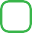 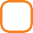 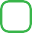 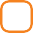 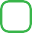 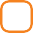 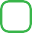 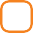 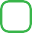 Прийняття будь-якого рішення містить 4 стандартні етапи:
Початковий етап з аналізом поточної ситуації.
Побудова гіпотези.
Оголошення рішення та планування його реалізації.
Виконання рішення.

У конфліктно чутливому підході основні етапи та їхній порядок не змінюються  але змінюється принциповий підхід до їхнього змістовного наповнення.
8
www.radnyk.org	info@radnyk.org	radnyky

Онлайн-курс: «Конфлiктна i гендерна чутливiсть у роботi з представниками/цями вразливих категорiй»
ВІДПОВІДЬ на питання для самоаналізу:
визначити сильні сторону та знайти вакансії, в яких необхідною навичкою є  відкритість і вміння налагоджувати контакт.

При конфліктно чутливому плануванні довідково-аналітична інформація щодо проєкту  (ситуації тощо) має містити не лише статистику та загальний огляд ситуації, але й матрицю  ризиків. Тобто необхідно провести аналіз, аби визначити, які ризики можуть виникнути або  вплинути на проєкт та як їм завадити.
У процесі проведення аналізу необхідно визначення ключових осіб, які ухвалюють  рішення, місцевих лідерів/ок, та бенефіціарів/ок.
РОЗГЛЯНЕМО ПРИКЛАД. Центр зайнятості запускає цикл тренінгів щодо відкриття  власної справи для внутрішньо переміщених осіб (далі – ВПО) (пам’ятаємо, що вони є пред-  ставниками/цями вразливої категорії населення). На це виділяються кошти з місцевого бюд-  жету. Після закінчення курсів власну справу відкривають лише 1 з 20 учасників/ць. Тобто кур-  си виявились не ефективними.
З іншого боку, місцеве населення невдоволене таким розподілом місцевого бюджету. Це  сприяє загостренню конфлікту між місцевими жителями та ВПО, збільшенню дискримінації  (місцеві роботодавці все менше пропонують роботу ВПО).
Чому так сталося? Організатори не врахували існуючий конфлікт всередині громади,  пов’язаний зі стереотипами місцевого населення щодо «привілейованого статусу ВПО», які  сформувались під впливом пропаганди. Проведення заходів для однієї нібито моногенної гру-  пи також сприяє посиленню стереотипів щодо неї.

ЗАВДАННЯ ДЛЯ САМОАНАЛІЗУ
Які методи для аналізу ситуації ви знаєте?
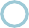 Найбільш простим та ефективним методом аналізу всієї ситуації та визначення ризиків  є SWOT-аналіз. Методологія SWOT-аналізу передбачає спочатку виявлення сильних і слабких  сторін, можливостей і загроз, після цього встановлення зв’язків між ними, які в подальшому  можуть бути використані для формулювання стратегії організації. Більш детально за посилан-  ням: http://powerbranding.ru/biznes-analiz/swot/

SWOT – це скорочення від S=Strengths (Сильні сторони), W=Weaknesses (Слабкі сторо-  ни), О=Opportunities (Можливості), T=Threats (Ризики). Проаналізуємо наведений вище при-  клад за методикою SWOT-аналізу
S=Strengths. Це сильні сторони ситуації або рішення, яке ми хочемо ухвалити. Це внутрішні  характеристики, які вже притаманні ситуації, і є тим ресурсом, на який ми опираємось.
W=Weaknesses. Це слабкі сторони ситуації. Те, що може негативно вплинути на реалізацію  рішення.
O=Opportunities. Це можливості, зовнішні чинники, які можуть позитивно вплинути на
9
www.radnyk.org	info@radnyk.org	radnyky

Онлайн-курс: «Конфлiктна i гендерна чутливiсть у роботi з представниками/цями вразливих категорiй»
ситуацію або ухвалене рішення. Все, що напряму не залежить від об’єкта нашої оцінки. В кон-  кретному випадку – що не залежить від ВПО та місцевого центру зайнятості.
T=Threats. Ризики, які виникають при ухваленні певного рішення. Все, що може нега-  тивно вплинути на ухвалене рішення. Це можуть бути як внутрішні, так і зовнішні чинники, які  зараз не проявлені, але можуть виникнути у разі того чи іншого рішення.

Зазвичай SWOT-аналіз оформлюється в форматі таблиці:
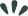 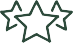 Після визначення всіх сторін проводиться аналіз взаємозв’язків усіх пунктів. Очевид-  но, що загальна кількість ризиків та слабких сторін вища за кількість сильних сторін та  можливостей. Також враховуємо, чи можуть можливості впливати на ризики. У ситуації, яку  ми розглядаємо, ризик із низькою мотивацією і загостренням конфліктів залишається не  розв’язаним. Тому в результаті цього рішення ми отримали наслідки, які описували вище.
Що робити? Після визначення ризиків і слабких сторін необхідно розробити стратегію на  подолання цих ситуації. Тобто ми сформуємо власні додаткові сильні сторони, які допоможуть  нашому рішенню та позитивно вплинуть на ситуацію.
10
www.radnyk.org	info@radnyk.org	radnyky

Онлайн-курс: «Конфлiктна i гендерна чутливiсть у роботi з представниками/цями вразливих категорiй»
Під час роботи із вразливими категоріями населення їм необхідно відчувати підтримку та  розуміння в процесі надання будь-яких послуг. Використання основ конфліктної та гендерної  чутливості не лише допоможе досягти цієї мети, а й сприятиме профілактиці вигорання  фахівців/чинь та підвищенню їхньої самоефективності.
КОРИСНІ ПОСИЛАННЯ:
http://llt.multycourse.com.ua/ua/page/19/105#1
Закон «Про соціальні послуги» від 17.01.2019 №2671-VIII  https://zakon.rada.gov.ua/go/2671-19
Сопко Р.І. “Типологія потреб клієнтів соціальної роботи”  https://dspace.uzhnu.edu.ua/jspui/bitstream/lib/360/1/%D0%A2%D0%98%D0%9F%D0%9E
%D0%9B%D0%9E%D0%93%D0%86%D0%AF%20%D0%9F%D0%9E%D0%A2%D0%A0%D0%  95%D0%91%20%D0%9A%D0%9B%D0%86%D0%84%D0%9D%D0%A2%D0%86%D0%92%20
%D0%A3%20%D0%A1%D0%9E%D0%A6%D0%86%D0%90%D0%9B%D0%AC%D0%9D%D0%86
%D0%99%20%D0%A0%D0%9E%D0%91%D0%9E%D0%A2%D0%86.pdf
Енциклопедія Сучасної України http://esu.com.ua/search_articles.php?id=963
Слозанська Г. Категорії клієнтів фахівця із соціальної роботи в об’єднаній територіальній  громаді
http://irbis-nbuv.gov.ua/cgi-bin/irbis_nbuv/cgiirbis_64.exe?C21COM=2&I21DBN=UJRN&P21DB  N=UJRN&IMAGE_FILE_DOWNLOAD=1&Image_file_name=PDF/Mir_2017_2_16.pdf
5
Матеріали для слайдів використані з сайту Радник, на онлайн-курсі “Конфліктна і гендерна чутливість у роботі з представниками/цями вразливих категорій“ - https://radnyk.org/treningi/onlajn-kurs-konfliktna-i-genderna-chutlyvist-u-roboti-z-predstavnykamy-czyamy-vrazlyvyh-kategorij/